Second quantization and lattice QFT
vector graphics (.ps)
we follow each particle (r is dynamical variable)
impractical for many electrons
Pauli statistics causes complications (Slater det.)
cannot capture states with fractional occupation
Fock space is artificial construct
      ‘product’ of Hilbert spaces of each particle

bitmap (.bmp)
we follow the state of space points (lattice sites)
r (=site index) is a parameter
general approach
Pauli statistics is simple (commutation rules)
no problem with fractional occupation
Fock space is very natural
      ‘product’ of Hilbert spaces of lattice sites
Quantum mechanics:







Quantum field theory:
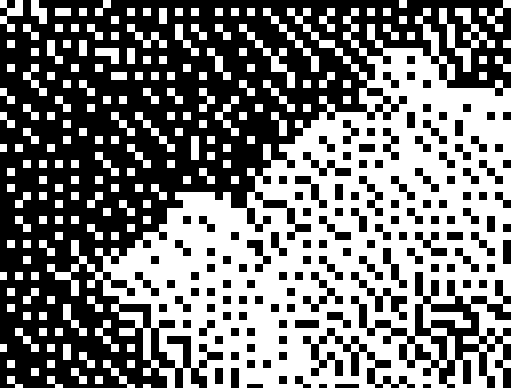 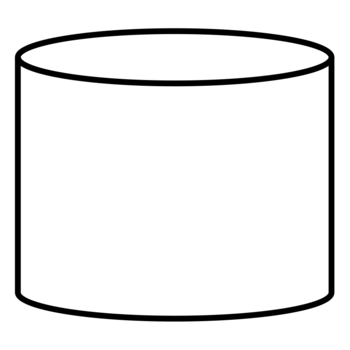 U
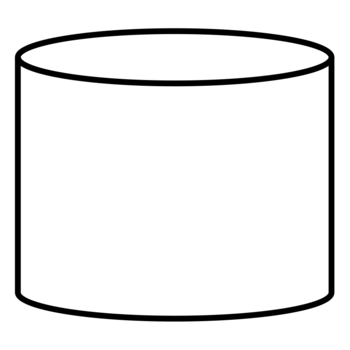 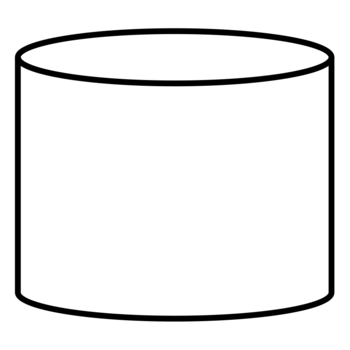 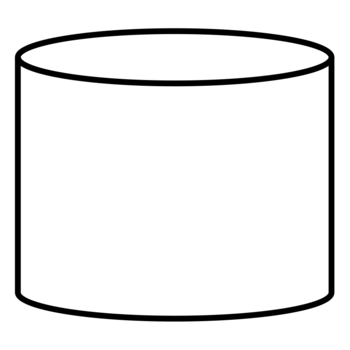 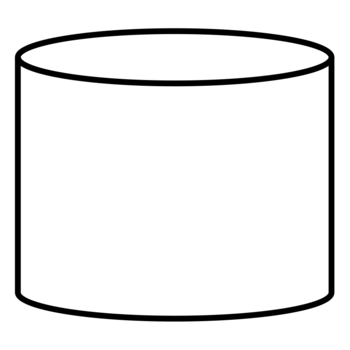 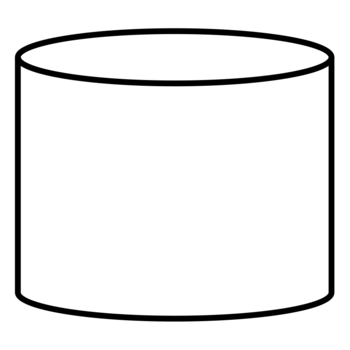 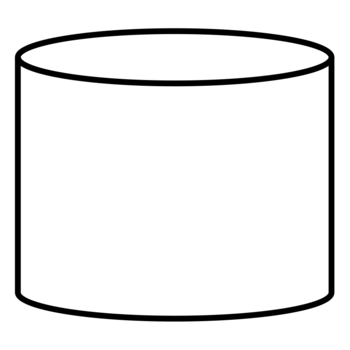 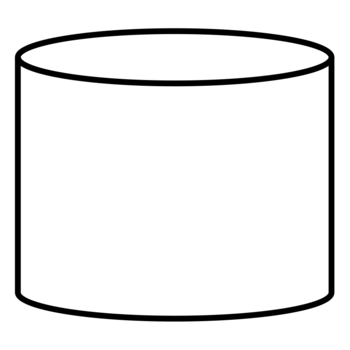 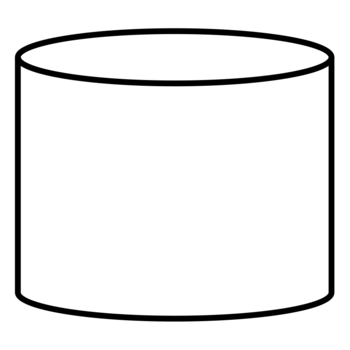 t
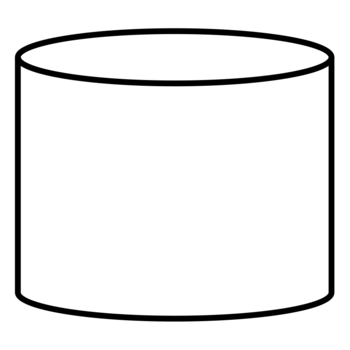 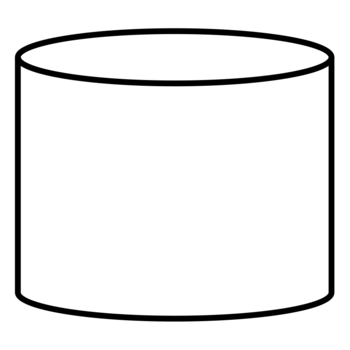 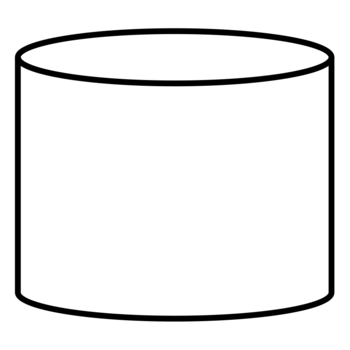 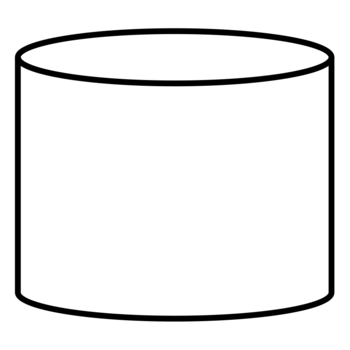 Fock space in lattice QFT
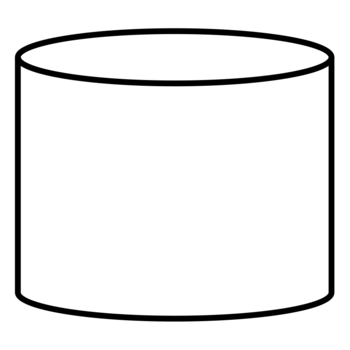 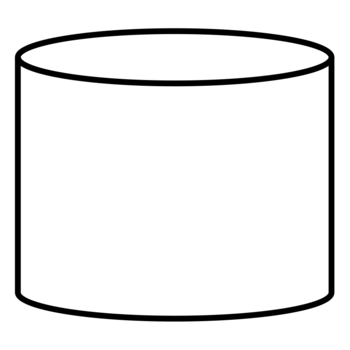 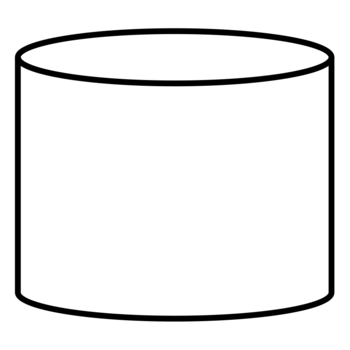 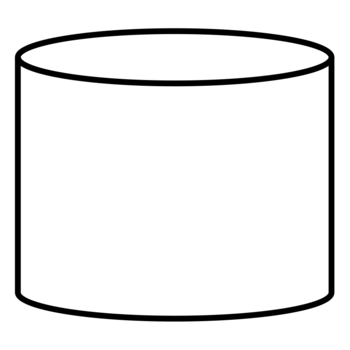 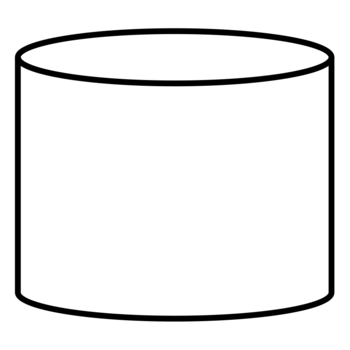 Hubbard model
lattice Fock space
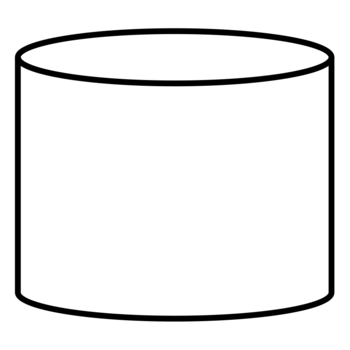 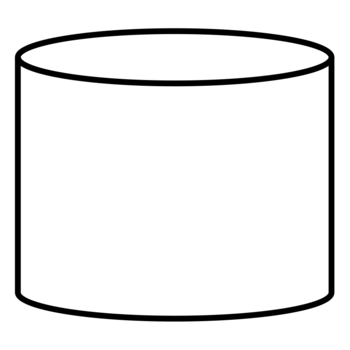 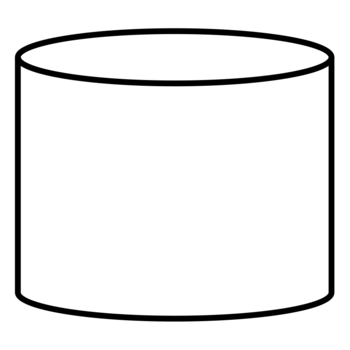 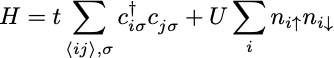 local Fock space for fermions
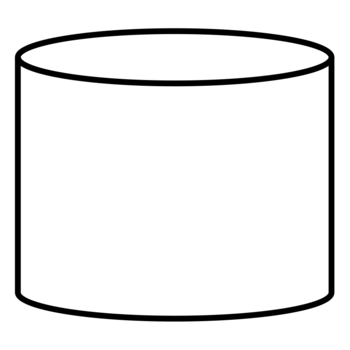 U
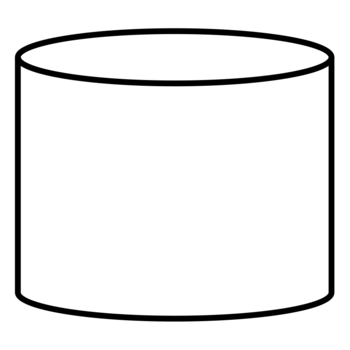 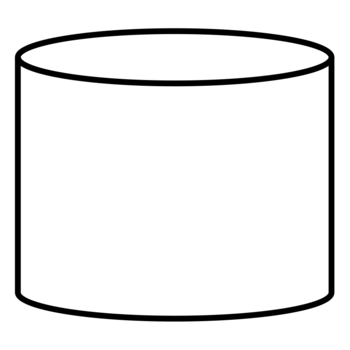 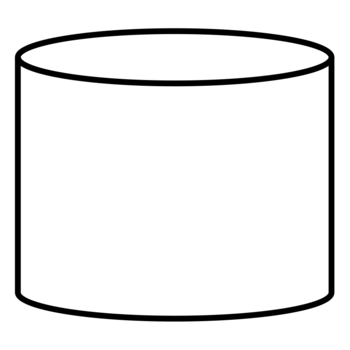 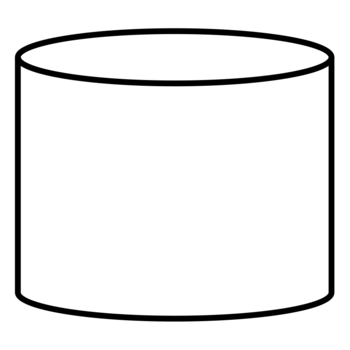 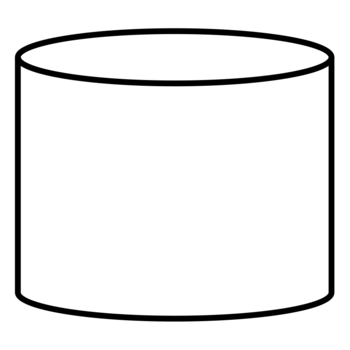 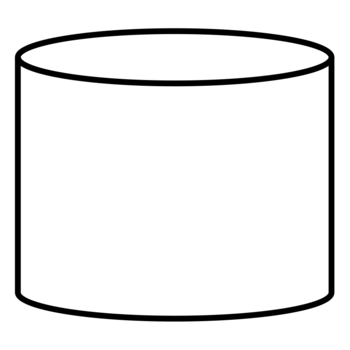 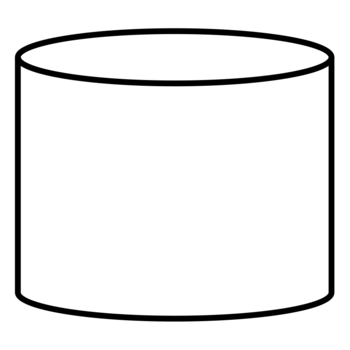 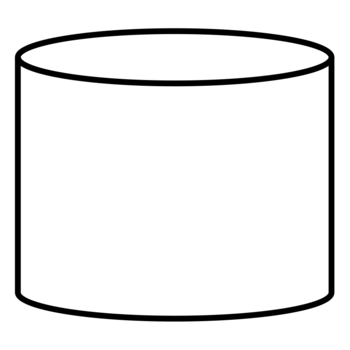 t
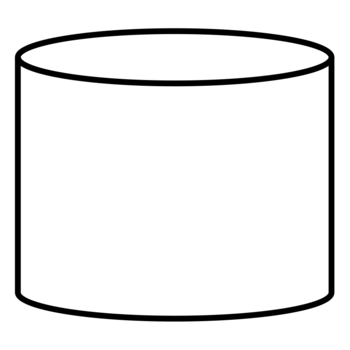 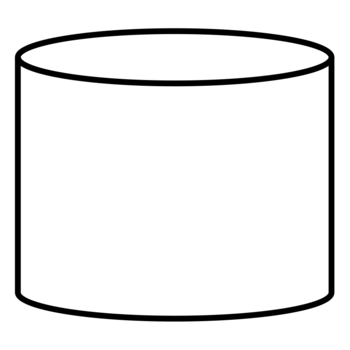 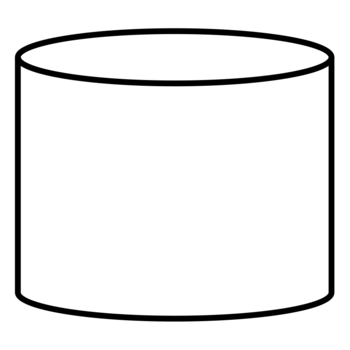 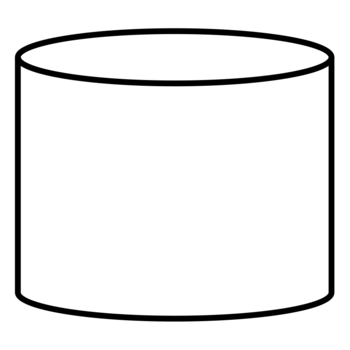 Fock space in lattice QFT
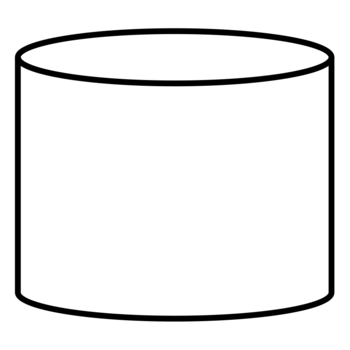 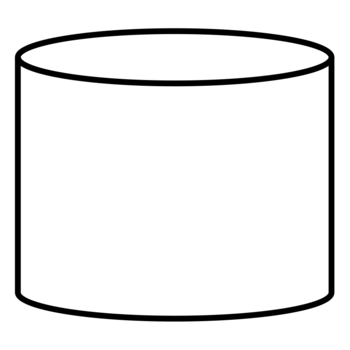 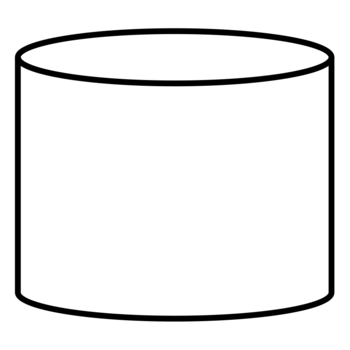 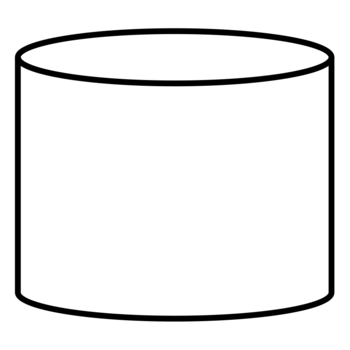 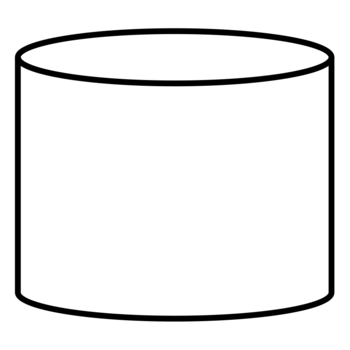 Hubbard model
lattice Fock space
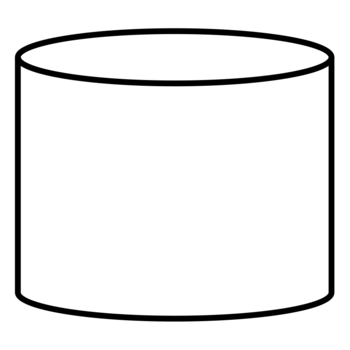 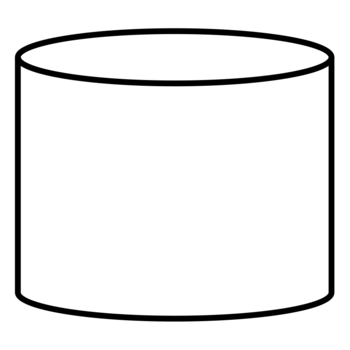 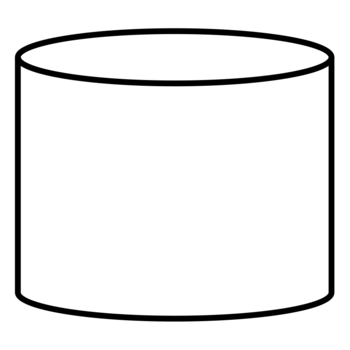 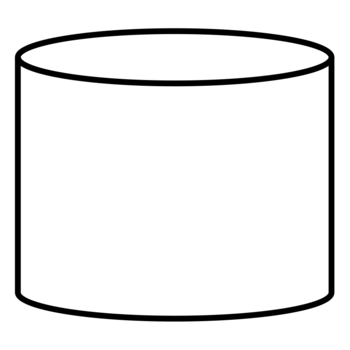 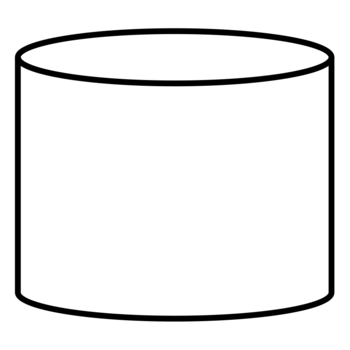 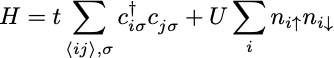 local Fock space
for bosons
U
t
Fock space in lattice QFT
2-flavors per site    and     
local Fock space:




Pauli statistics:



Fock space can be constructed by acting with creation operators on vacuum
One can use binary code to index the states
Order of operators is crucial
Hubbard model
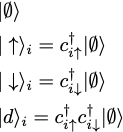 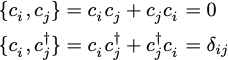 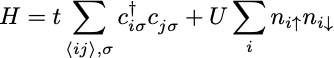 Definition:
Flavor = (orbital, spin)
Hilbert space of each flavor is
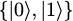 U
t
Fock space in lattice QFT
2-flavors per site    and     
local Fock space:




Pauli statistics:



Fock space can be constructed by acting with creation operators on vacuum
One can use binary code to index the states
Order of operators is crucial
Hubbard model
Density (number) operator:
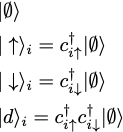 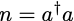 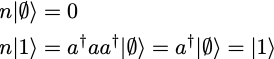 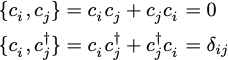 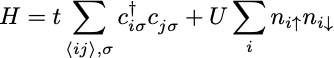 Definition:
Flavor = (orbital, spin)
Hilbert space of each flavor is
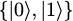 Non-interacting problem
Aufbau principle
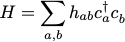 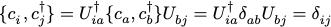 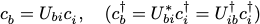 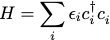 Canonical commutation relations!
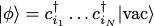 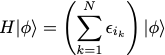 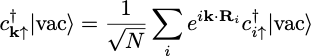 4
4
4
4
3
3
3
3
Example of wave functions
2
2
2
2
4
1
1
1
1
3
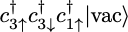 2
6
6
6
6
5
5
5
5
1
6
5
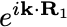 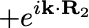 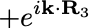 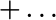 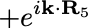 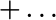 Total size of fermionic Fock space is 4N. (bosonic is infinite)
Any state can be written as a linear combination of the states in occupation number basis
4
4
4
4
4
4
Action of an operator
4
3
3
3
3
3
3
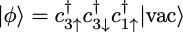 3
2
2
2
2
2
2
Action of an operator
1
1
1
1
1
1
2
Meaning of the Hamiltonian:
1
6
6
6
6
6
6
5
5
5
5
5
5
6
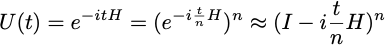 5
Hamiltonian generates the time evolution of the system!
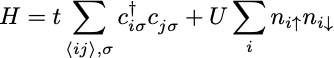 Move annihilation operators to the right ->calculate number of (anti)commutators 
Put creations operators to standard order (for fermions only)-> determine signs
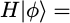 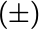 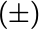 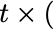 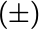 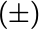 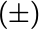 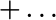 Hubbard molecule
A
B
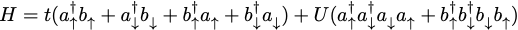 Remarks:
number of 1-p states N=4
dimension of the Fock space
dimension of an M-particle sector 
density/particle number operator
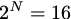 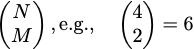 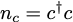 Hubbard molecule
A
B
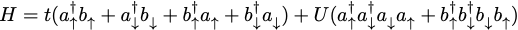 Construction of the Hamiltonian (in occupation number basis):
sign convention, e.g.
order the 1-p states: 
Two options: Construct the matrices of the elementary creation/anihilation
	         operators. (computer - sparse matrices)
	        
	         Construct the basis states and compute the matrix elements of
	         H using commutation relations. (pen&paper)
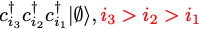 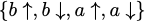 Hubbard molecule
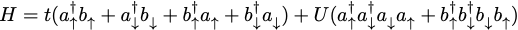 Construction of the Hamiltonian (in occupation number basis):
sign convention, e.g.
order the 1-p states: 
Let us focus on the 2 electron sector (the rest is trivial)

The basis:        index  i2i1      state	                 Hamiltonian:
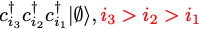 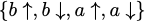 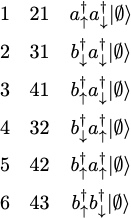 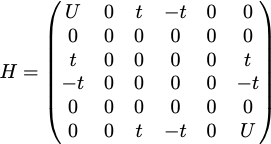 The basis:        index  i2i1      state	                 Hamiltonian:









Spectrum:                   Energy	           Eigenfunctions       Total spin


Ground state:
Hubbard molecule
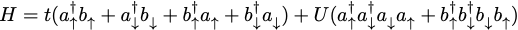 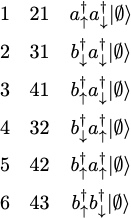 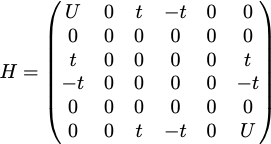 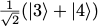 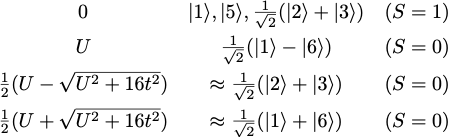 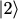 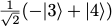 Hubbard molecule
Various operators:
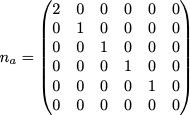 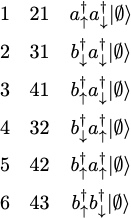 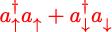 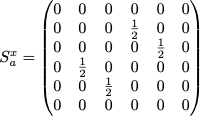 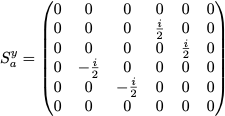 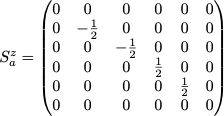 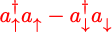 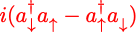 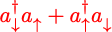 Hubbard molecule
Various operators:
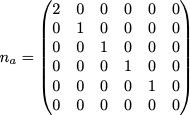 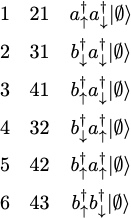 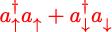 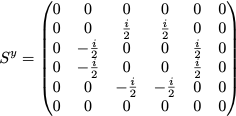 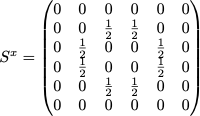 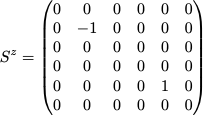 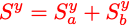 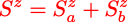 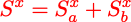 Some expectation values
Ground state:





Lowest excitation energy: 

Total spin (conserved):

Spin per atom (non-conserved):
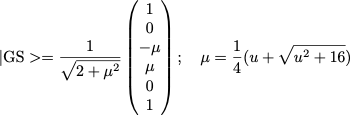 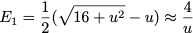 large u=U/t
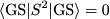 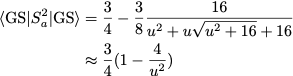 atom A
atom B
Some physics
2t
Ground state:



Non-interacting limit (μ=1): 


Bonding—anti-bonding picture:
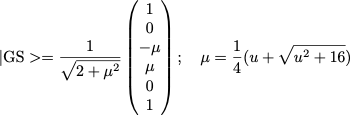 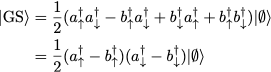 Some physics
Ground state:



Non-interacting limit (μ=1): 


Bonding—anti-bonding picture:
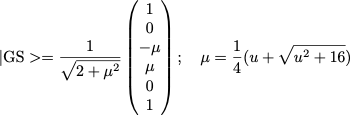 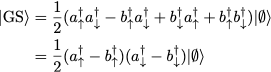 atom A
atom B
2t